Posebna obaveza savjetovanja mladih, Izvansudska nagodba i STOP program
Prof.dr.sc. Marijana Majdak
Sastoji se od dvije komponente: komponenta nadzora i komponenta tretmana (dominantna je tretmanska komponenta)

Centar za socijalnu skrb prati ispunjenje ove obaveze

Voditelj mjere je stručni radnik centra za socijalnu skrb(socijalni pedagog, socijalni radnik, psiholog ili psihijatar s najmanje tri godine iskustva u radu s mladima s problemima u ponašanju), zajedno s maloljetnikom i njegovim roditeljima/skrbnicima dogovara dinamiku i način izvršenja dogovorenih obveza i o tome se sastavlja pisani sporazum koji se dostavlja u savjetovalište prije prijema maloljetnika uz rješenje suda, uputnicu za izvršavanje odgojne mjere te izvješće Centra za socijalnu skrb. U suradnji s maloljetnikom voditelj sastavlja program.

Na prvo savjetovanje maloljetnik dolazi u pratnji roditelja/skrbnika
Posebna obaveza: Psihosocijalni tretman u savjetovalištu za mladež
Zašto savjetovanje?
Spence, 1982. izolirao je tri potencijalna mehanizma koji govore o načinu kako nedostatak znanja i socijalnih vještina može utjecati na pojavu delinkventnog ponašanja
Teškoće s vršnjacima i učiteljima u školi vode do markiranja i kršenja školskih pravila
Teškoće u razvijanju i održavanju prijateljstava rezultiraju činjenjem kaznenih djela kao načinom dolaska do statusa i odobravanja
Neadekvatan nadzor i briga roditelja/skrbnika povećava prilike za činjenjem kaznenih djela
Samouvid (razumijevanje nastajanja emocionalnih teškoća, vođenje u povećanju kontrole nad mislima i osjećajima)

Samosvijest (postizanje većeg uvida nad mislima iosjećajima kojih osoba nije htjela ili nije mogla biti svjesna te razvoj boljeg zapažanja što drugi misle o njoj)

Samoprihvaćanje (razvoj pozitivnog stava prema sebi)

Samoaktualizacija (postizanje ciljeva u smjeru većeg zadovoljenja potreba)

Rješavanje problema (iznalaženje rješenja za specifične probleme koje korisnik ne može riješiti samostalno, postizanje općih kompetencija rješavanja problema)

Psihološka edukacija (stvaranje mogućnosti da osoba stekne ideje i tehnike s kojima će razumjeti i kontrolirati vlastito ponašanje)
Ciljevi savjetovanja s mladim počiniteljima kaznenih djela (counselling of youth offenders)
Stjecanje socijalnih vještina (učenje i korištenje socijalnih i interpersonalnih vještina poput kontrole ljutnje, započinjanja i završavanja razgovora, asertivnosti)

Kognitivna promjena (modifikacija iracionalnih stavova ili obrazaca razmišljanja koji su povezani sa samodestruktivnim ponašanjem ili ponašanjem koje šteti drugima)

Ponašajna promjena (modifikacija neprihvatljivih obrazaca ponašanja koji su povezani sa samodestrukcijom ili povređivanjem drugih)

Sistemska promjena (prihvaćanje promjene u skladu s pravilima i funkcioniranjem različitih sustava (obiteljskog, radnog, školskog)

Osnaživanje (rad na vještinama, osvještavanju i znanju koje će omogućiti osobi da se konfrontira sa socijalnim nejednakostima)

Restitucija (pomoć osobi da ispravi štetu načinjenu ranijim destruktivnim ponašanjima)
Ciljevi savjetovanja s mladim počiniteljima kaznenih djela (counselling of youth offenders)
Istraživanje Lipsey i sur. 2010. pokazalo je da je najviša stopa smanjenja recidivizma bila upravo kod primjene mjere savjetovanja (najučinkovitijim se pokazalo grupno savjetovanje)

Psihosocijalno savjetovanje mora biti prilagođeno razvojnoj (psihosocijalnoj i kognitivnoj) dobi mlade osobe, kod adolescenata takvo savjetovanje uzima u obzir razvojne zadatke adolescencije (značaj vršnjačkih skupina, želju za autonomijom, razlike u kognitivnom rezoniranju, motivaciju)

Multisistemska terapija odvija se u prirodnom okruženju osobe i promovira uključenost obitelji u tretman

Također može biti i vršnjačka: primjer savjetovanja maloljetnih počinitelja kaznenih djela; po dvoje adolescenata bilo je uključeno u savjetovanje u paru, poznaju se od ranije; rad se sastojao od diskusije moralnih dilema (obzirom na njihova iskrivljena uvjerenja)
Savjetovanje mladih počinitelja kaznenih djela (correctional counselling)
Juvenile Counselling and Assessment Program (JCAP) Calhoun, Glaser, Bartolomucci, 2001. (Georgija, SAD)

Cilj: djelovanje na psihološke, emocionalne i obrazovne potrebe maloljetnih počinitelja kaznenih djela i njihovih obitelji kroz suradnju s kaznenim sudom za maloljetnike, lokalnom zajednicom i sveučilištem.

Savjetovanje se odvija jednom tjedno (uvodni susret, procjena potreba, dogovor o mjestu odvijanja savjetovanja, provedba)
Koristi se individualno (radi se na potrebama pojedinca i uče vještine koje bi mu mogle pomoći u ophođenju s drugima), grupno (stvara priliku da se uče i istovremeno prakticiraju naučene vještine u sigurnom okruženju) i obiteljsko savjetovanje (suradnja s roditeljima, rad na odnosima).
Sadržaj obuhvaća: trening kontrole ljutnje, trening životnih vještina, savjetovanje vezano uz izbor zanimanja i karijere. 
Teme: asertivnost, odnosi, eventualno zlostavljanje u prošlosti
Stopa recidivizma kod maloljetnika uključenih u JCAP iznosi 25% u odnosu na 64% (ostali)
Primjer savjetovanja mladih počinitelja kaznenih djela
Komponente modela savjetovanja s mladim počiniteljima kaznenih djelaHorton, 1996.
Struktura procesa i teme
Teme na kojima je nužno raditi
Ponovno uspostavljanje izgubljene empatije (obilježje ove populacije je nedostatak sažaljenja u odnosu na osobe koje su povrijedili što je povezano s nedostatkom empatije)
Osvještavanje povezanosti između povrede, boli i bijesa (mnogi maloljetnici su ponosni na svoje emocije ljutnje i bijesa te se njima hvale. Važno je pristupiti ljutnji kao emociji koja nastaje nakon što su bili povrijeđeni i osvijestiti koliko je ljutnja povezana s povređivanjem i boli)
Rad na optuživačkim ponašanjima uz korištenje tehnike izazova slobode (istovremeno je tehnika empatična i konfrontirajuća. Naglašava se kako drugi koji optužuju za vlastite izbore imaju kontrole nad njihovim mislima i ponašanjima mlade je moguće poučiti o preuzimanju odgovornosti za vlastita ponašanja)
Rad na nasilnim reakcijama (tehnika terapeutskog prekidača ukoliko se nasilje javlja kao reakcija na nepoštivanje ili omalovažavanje njih samih. Maloljetnicima se daje do znanja da će nasilna reakcija s vremenom prestati biti učinkovita. Prekidač podrazumijeva naglu i agresivnu reakciju izazvanu od nekoga iz maloljetnikove okoline, osoba ima zadatak pratiti fiziologiju, emocije i misli bilo tijekom pritiskivanja prekidača od strane grupe ili savjetovatelja tijekom savjetodavnog procesa bilo u svakodnevnim situacijama).
Odnosi u okruženju (izgradnja pozitivnih i osnažujućih odnosa treba biti važna tema bilo kroz povezanost s grupama sličnih interesa ili problema bilo kroz slobodno vrijeme).
Misli, osjećaji, ponašanja
Najčešće se radi o antisocijalnim mislima i ponašanjima te interpersonalnim sukobima
Važno je istražiti i konfrontirati otpore prema promjeni (jer su neki pojedinci u otporu od promjene)
Promjena – gubitak nečeg poznatog (ograničavanje njihovih izbora)
„Sindrom nemotiviranog korisnika”
Otpor se može manifestirati kroz: izolaciju i nepovezanost, nepovjerenje prema pomagaču, udovoljavanje samo minimalnim zahtjevima mjere, niska razina samootkrivanja, cinizam i neprihvaćanje odgovornosti za počinjeno kazneno djelo
Bitno je da se savjetovatelj usmjeri na snage a ne na teškoće, dakle, utvrditi potencijale korisnika (model savjetovanja temeljen na snagama)
S maloljetnim počiniteljima kaznenih djela bitno je pojasniti da su oni odgovorni za promjenu a savjetovatelj može samo pomoći u promjeni
Bitno je i imati razumijevanja i kod pojedinca osvijestiti postojeće utjecaje i pronaći adekvatne načine rješavanja problema uzimajući u obzir utjecaje okoline
Principi promjene
Procesi promjene
Transteorijski model promjene (Prochaska i DiClemente, 1983.) 
Pet stupnjeva promjene:
Najčešći mehanizmi promjene su: odnos između korisnika i savjetovatelja, osnaživanje potencijala i snaga, trening određenih vještina i stvaranje novoga razumijevanja

Promjeni na različitim stupnjevima pomažu slijedeći mehanizmi:

Povećanje svjesnosti o sebi (kroz opservaciju, konfrontaciju, interpretaciju)
Emocionalno olakšanje (negativnog pritiska zbog postojećeg problema)
Re-evaluacija okolnosti u okruženju (sagledavanje kako prisutno ponašanje utječe na okolinu i značajne osobe)
Samoprocjena (procjena što osoba misli i osjeća u odnosu na problem)
Samo-oslobođenje (olakšanje zbog spoznaje da je promjena moguća)
Kontrola izvanrednih stanja (učenje zdravih i poželjnih obrazaca ponašanja kojima će se prevenirati negativna ponašanja)
Supstitucija (učenje načina zamjene negativnih ponašanja s novo naučenim poželjnim ponašanjima)
Osnaživanje (samo-nagrađivanje ili nagrađivanje od strane drugih zbog učinjenih promjena)
Uključenost u pomažući odnos (izgradnja ili održavanje odnosa s osobom s kojom je moguće pričati o problemu)
Kontrola poticaja (promjena okruženja s ciljem povećanja prisutnosti činitelja koji potiču pozitivnu promjenu i smanjenje činitelja koji potiču negativno ponašanje)
Mehanizmi promjene
Izvansudska nagodba
Izvansudska nagodba
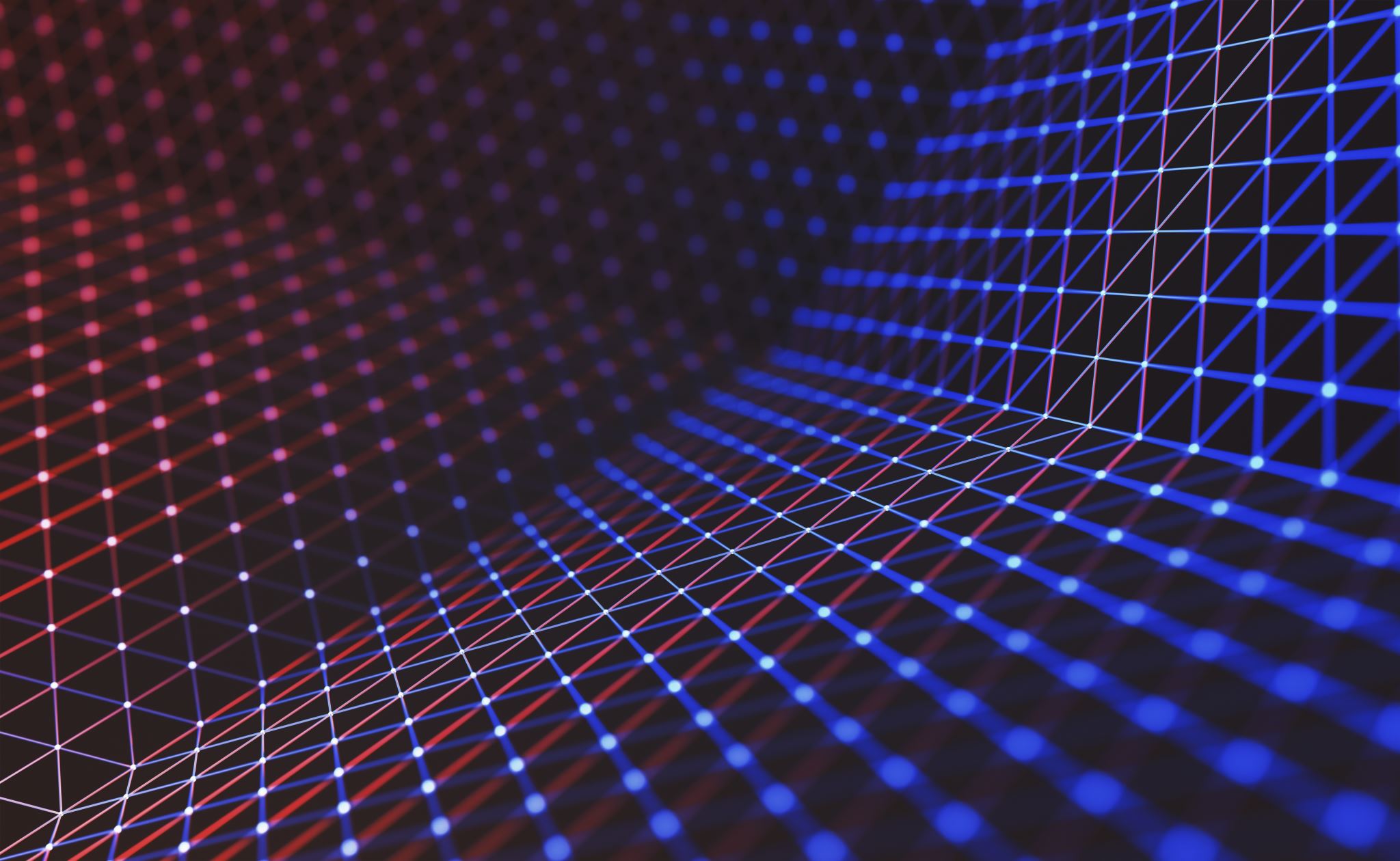 Izvansudska nagodba - cilj
NARAV I MODALITET IZVRŠENJA KAZNENOG DJELA 
situacijski, tipično mladenački delikti srednje težine;
činjenično stanje dovoljno rasvIjetljeno;
ne ako je riječ o deliktima koji su unaprijed planirani ii su izraz
surovosti ili bešćutnosti počinitelja
posebno značajno kada su počinitelj i oštećenik međusobno
dnevno ovisni (susjedi, ista škola, obitelj...)

OSOBNE PRILIKE POČINITELJA
ne ako postoje specijalno preventivni razlozi koji iziskuju potrebu primjene dugotrajnih mjera prema maloljetniku;
najsvrhovitije: jedan počinitelj - jedan oštećenik

OŠTEĆENIK - FIZIČKA OSOBA
Kriteriji pri odabiru slučaja za izvansudsku nagodbu(UZ OPĆE KRITERIJE ZA PRIMJENU ČL 72. ZSM)
Neki načini popravljanja i nadoknade štete u okviru izvansudske nagodbe
Istraživanje s oštećenicima i mladim počiniteljima kaznenih djela
Iskustvo žrtava je pozitivno i vide brojne dobitke za sebe (doživljaj pozitivne atmosphere i pozitivan doživljaj posrednika kao čuvara procesa, pozitivan doživljaj počinitelja I procesa koji dovodi do olakšanja)
Žrtve izvansudsku nagodbu ne doživljavaju dovoljnom za počinitelje, posebno u smislu prevencije recidivizma
Iskustvo počinitelja je pozitivno i iako na početku najčešće kreću usmjereni na vlastitu dobrobit I sa snažnim emocijama straha, nelagode po okončanju prepoznaju brojne dobitke za sebe te nešto skromnije za žrtvu. Izvansudsku nagodbu doživljavaju kao mjeru koja je povoljnija za njih nego za žrtve. Oštećenike doživljavaju pozitivnije od očekivanog I često usmjerene na pomoć njima. Velik dio počinitelja doživljava transformaciju ili preobrazbu tijekom procesa. Maloljetni počinitelji su manje orijentirani na dobitke žrtve, manje govore o dobicima za sebe u kontekstu promjene ponašanja, prevencije i recidivizma.
Izvansudska nagodba iz perspective oštećenika i počinitelja(Anja Mirosavljević, 2015)
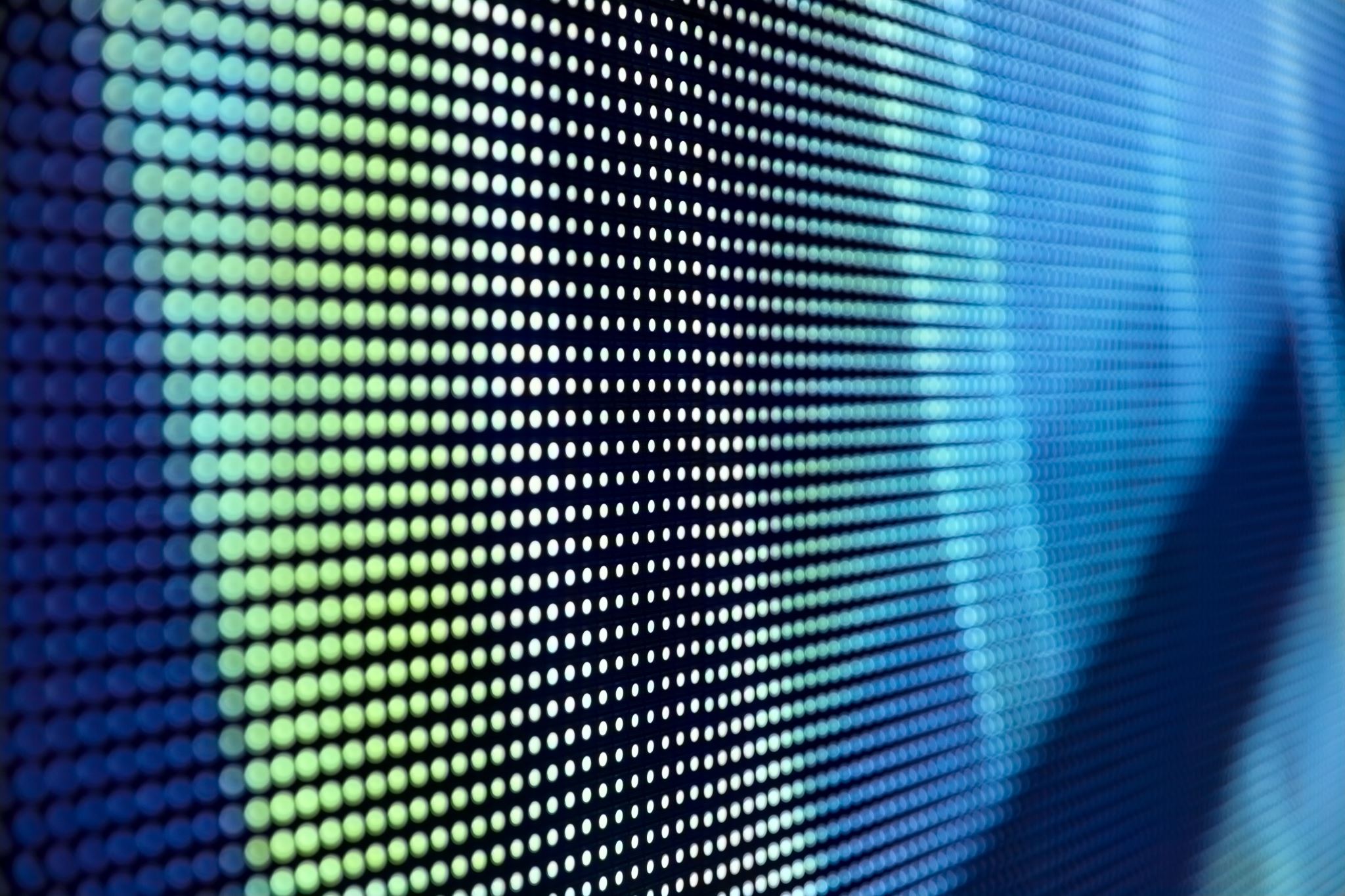 Halt /Stop program alternativnog postupanja
Tko provodi?   Policija (stručno osposobljena) u suradnji s CZSS i lokalnom zajednicom (pojedini NGO-i)

Tko može biti uključen?  Maloljetnici od 12 do 21 godina koje je policija privela zbog vandalizma, krađe (npr. u trgovini) ili zloporabe pirotehničkih sredstava mogu birati između pravosudnog sustava i programa Halt. 

Da bi primjena programa bila uspješna, potrebno je:

maloljetnici i njihovi roditelji prihvate takvo sudjelovanje;
da se maloljetnici u potpunosti pridržavaju dogovora;
da maloljetnici nemaju ozbiljnijih skrivenih problema.

Halt nastoji uključiti roditelje u najvećoj mogućoj mjeri jer će njihova
uključenost pozitivno utjecati na proces učenja kod maloljetnika.
Halt /Stop program alternativnog postupanja
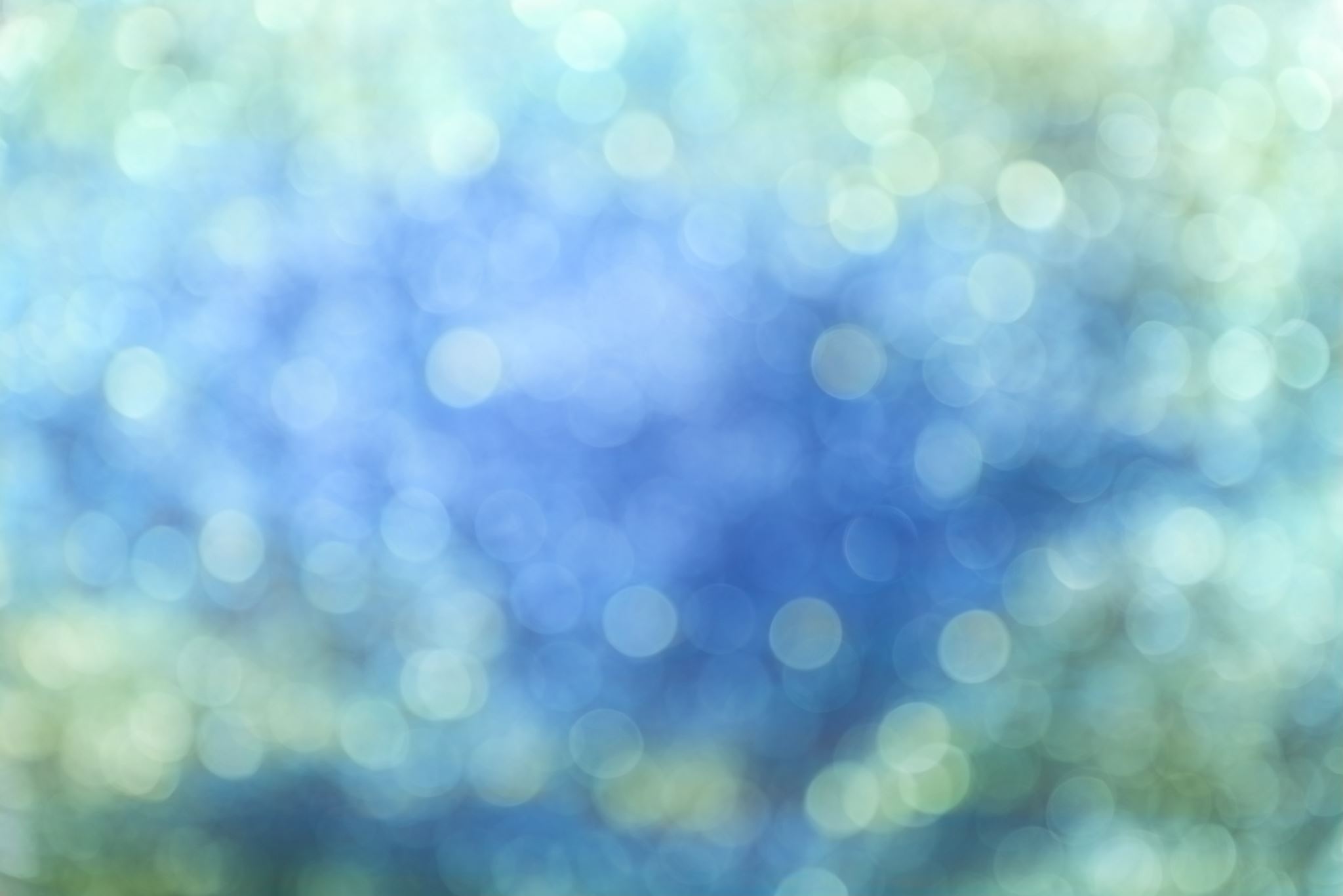 Ostali kriteriji za uključivanje u Halt/Stop
Program Halt sastoji se od različitih komponenti, a može trajati od 2 do 20 sati. Program ovisi o čimbenicima kao što su priroda prijestupa, dob maloljetnika i broj njegovih eventualnih prijašnjih kontakata s Haltom.
Stalne komponente uključuju razgovor koji se s maloljetnikom obavlja u uredu uz prisustvo roditelja, upoznavanje s načinom izražavanja isprike žrtvi, načinom plaćanja odštete, te odgojni zadatak koji ponekad uključuje i radnu dužnost.
Sadržaj Halta/Stop
Maloljetnik koji je upućen u ured Halta bit će pozvan na tri sastanka. Imat će priliku ispričati svoje viđenje slučaja, objasnit će mu se što je to program Halt i što se od njega očekuje ili će biti upućen državnom odvjetniku radi službenog izvješća. Roditelje se s Haltom upoznaje preko telefona. Objašnjava im se važnost aktivnog sudjelovanja u programu, kao i što mogu očekivati od Halta.
Maloljetnik će u najvećoj mogućoj mjeri morati ispraviti ono loše što je učinio.
Nuđenje isprike
Jedna od komponenti programa Halt je isprika koju maloljetnici moraju uputiti svojim žrtvama. Taj dio programa često je maloljetniku teži nego, na primjer, 20-satni zadatak čišćenja. Upravo je to razlog zašto Halt pomaže maloljetnicima da se pripreme za upućivanje isprike. Kad završi pripremna faza, maloljetnik osobno mora otići do žrtve i ponuditi joj ispriku. Ako žrtva nije emotivno sposobna za takav susret, maloljetnik mora poslati pismo u kojem izražava žaljenje. Halt savjetuje roditeljima da prate svoje dijete kada se ide susresti sa žrtvom.
Sastanci
Ovisno o vrsti kaznenog djela, Halt maloljetnicima može zadati zadatak za učenje i/ili radni zadatak koji će potrajati određeni broj sati. Zadatak za učenje sastoji se od domaće zadaće, individualnog zadatka ili grupne aktivnosti. 

Nagodbe
Ako je maloljetnik uzrokovao štetu, nju će biti potrebno platiti. Halt će u tu svrhu predložiti nagodbu između žrtve i maloljetnika. Mladim osobama od 12 ili 13 godina, koje ne mogu zakonski odgovarati za štetu, bit će ponuđena pomoć u postizanju nagodbe izvan programa Halt, a roditelji će biti zamoljeni da sudjeluju u tome.
Zadaci za učenje i radni zadaci
Dogovor o sadržaju programa Halt bit će sastavljen u pisanom obliku. Maloljetnici sami moraju potpisati sporazum. Mlade osobe ispod 16 godina starosti moraju dobiti i pristanak roditelja. Roditelji maloljetnika od 16 i više godina bit će napismeno obaviješteni o prijedlogu za nagodbu. 
Završetak
Kad maloljetnik ispuni sve obveze, program je uspješno završen. Halt će istražitelja obavijestiti o pozitivnom ishodu i tada neće uslijediti kazneni progon maloljetnika. 
Ako maloljetnik ne ispuni svoje obveze, javni tužitelj tada sastavlja službeno izvješće i odlučuje o daljnjim koracima. Odgovorni maloljetnik tada riskira kaznu strožu od one koju predviđa program Halt i ime mu može završiti u kaznenoj evidenciji.
Sporazum
Program Halt koji je uspješno proveden neće biti unesen u sustav kaznenih evidencija. Prema tome, maloljetnik o kojem je riječ neće imati «dosje». 
Kad maloljetnik odbije sudjelovati u programu Halt ili ga ne uspije završiti, njegov se slučaj tada predaje državnom odvjetniku. Maloljetnik se tada u pravilu uvodi u sustav kaznene evidencije. 
Sudjelovanje u programu Halt, kao i odbijanje sudjelovanja u njemu, unosi se u policijsku evidenciju.
U pravilu, policija te podatke čuva sedam godina, ili do maloljetnikovog 21. rođendana.
Evidencija
Pitanja
Zadaća2.
Literatura
Ratkajec Gašević, G. (2014) Prijedlog standard kvalitete i smjernica u provedbi posebne obveze uključivanja u individualni ili grupni psihosocijalni tretman u savjetovalištu za mlade, Kriminologija I socijalna integracija, 22 (2), 170-195

Ratkajec Gašević, G., Dodig Hundrić, D. I Mihić, J.  (2016) Spremnost na promjenu ponašanja – od individualne prema obiteljskoj paradigmi. Kriminologija I socijalna integracija, 24 (1), 50-83

Ratkajec Gašević, G. (2011) Specifičnosti savjetovanja maloljetnih počinitelja kaznenih djela. Kriminologija I socijalna integracija, 19 (2), 73-89

http://uszm.hr/stop-program